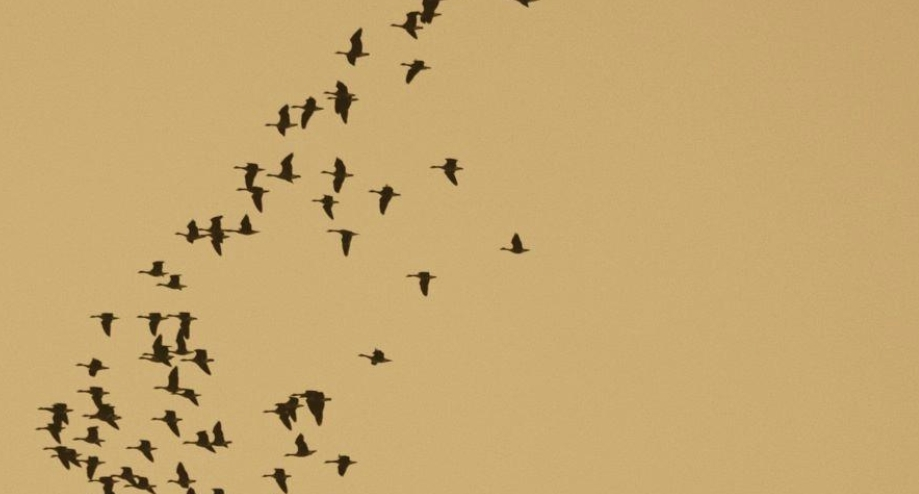 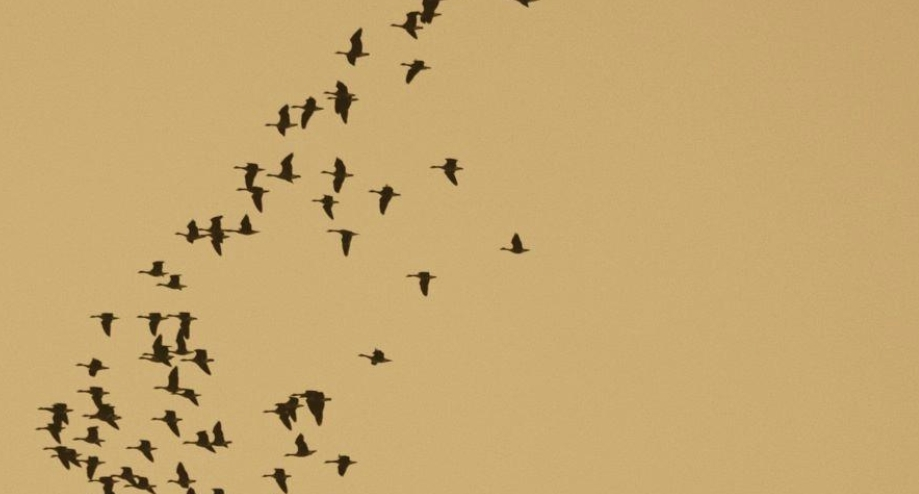 Recent results 
         on collectivity 
             in small systems 
         from ATLAS
James Nagle, University of Colorado Boulder
For the ATLAS Collaboration
1
Wealth of ATLAS results on small systems.*   
In these 15 minutes, focus on one recent measurement.
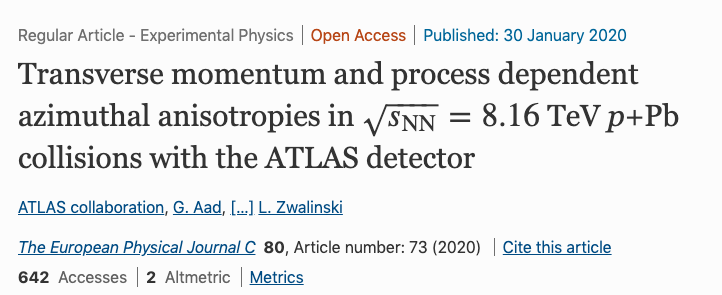 Kurt Hill Ph.D. Thesis:  https://arxiv.org/abs/2004.07920
* https://twiki.cern.ch/twiki/bin/view/AtlasPublic/HeavyIonsPublicResults
HF muon+hadron correlations in 13 TeV pp, Phys.Rev.Lett. 124 (2020) 8, 082301
Z-tagged ridge in pp, Eur. Phys. J. C80 (2020) 1, 64
Photonuclear Ridge, ATLAS-CONF-2019-022
Azimuthal dijets in p+Pb, PRC 100 (2019) 034903
vn-pt correlations in 5.02 TeV Pb+Pb and p+Pb, Eur.Phys.J. C (2019) 12, 985
2
Key features of heavy-ion collisions
Hydrodynamic described “collectivity” of the bulk (pT < 5-6 GeV)
Jet quenching, suppression of high pT partons / jets / hadrons (pT > 10-12 GeV)
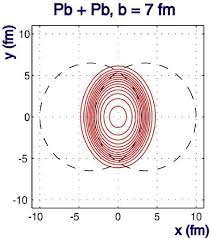 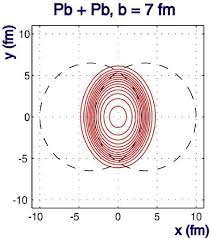 Low pT bulk particles are azimuthally correlated with 
high pT jet particles
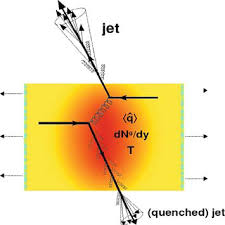 steeper density gradients, 
more bulk particles along x-axis
shorter path out of medium,
more jets along x-axis
3
Azimuthal Correlations
Pb+Pb Collisions
p+Pb Collisions
Jet Quenching?
Transition
Jet Quenching
Hydrodynamics
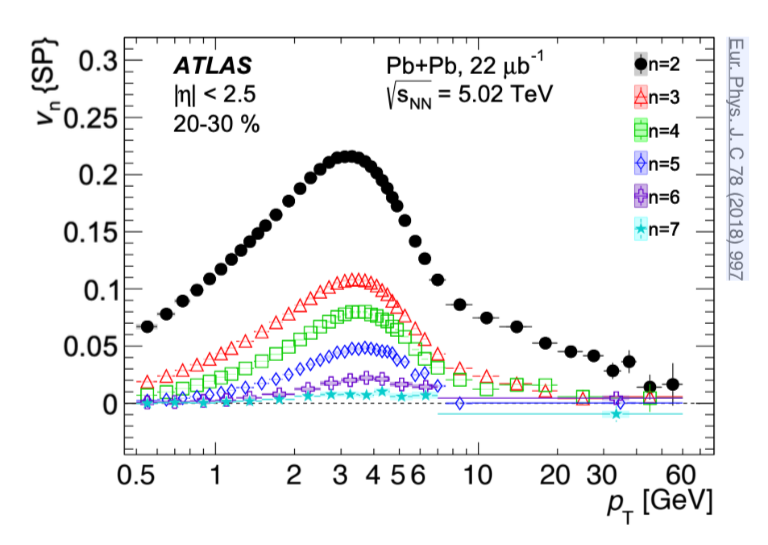 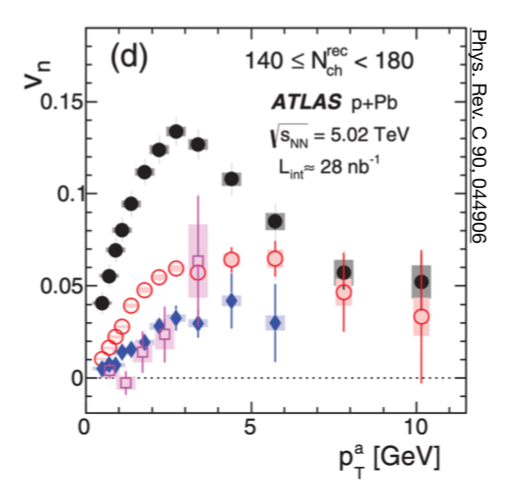 Are low pT (bulk) and high pT particles azimuthally correlated in small systems, p+Pb?
4
ATLAS Analysis
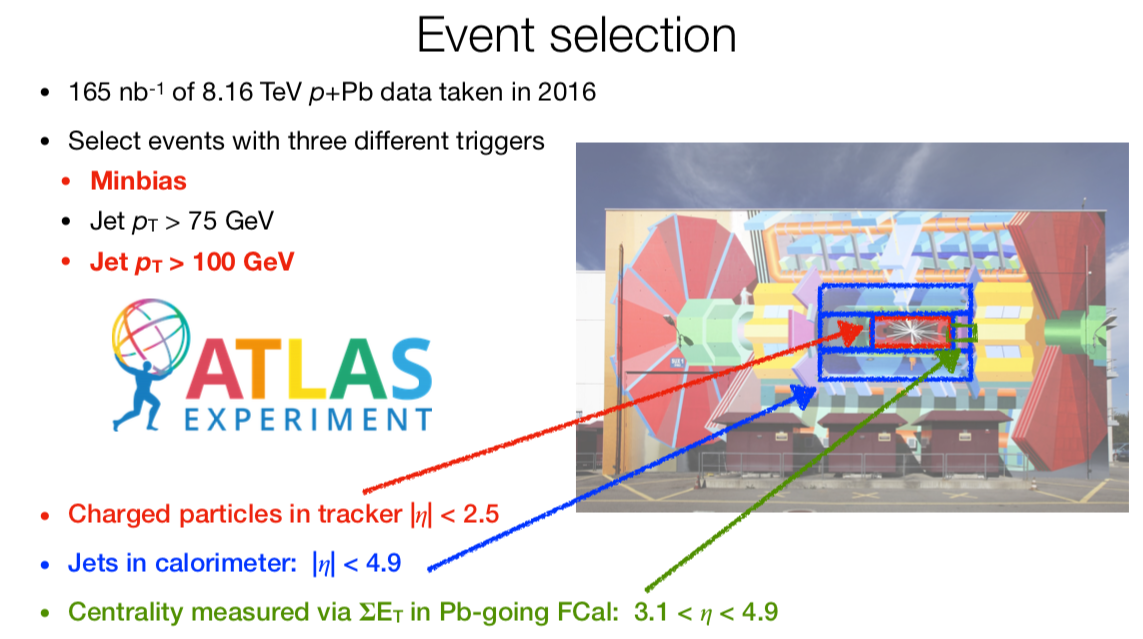 5
p+Pb Two-Particle Correlations
Minimum Bias Events
Events with Jet > 100 GeV
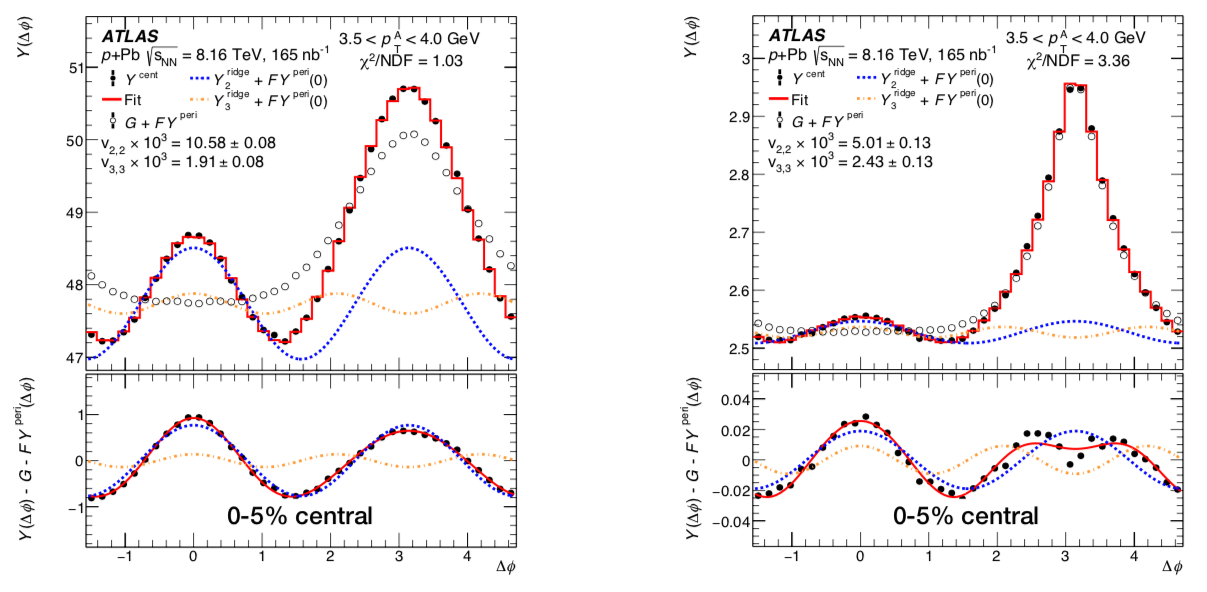 Jet events have much larger non-flow background.
(small signal/background)

Standard subtraction 
of non-flow via
template method leads 
to distortions.
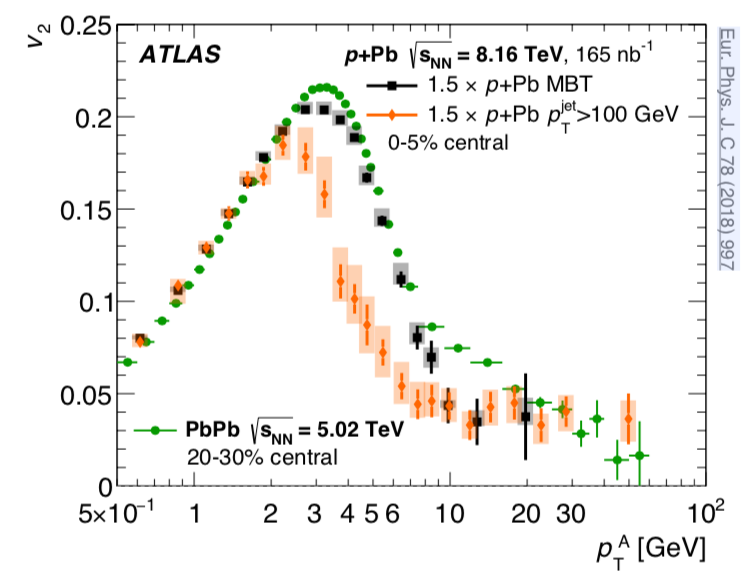 ”Bulk” particles with “flow” modulation
SIGNAL
Need to reduce background
“Jet” particles with “non-flow” modulation
BACKGROUND
6
Restricting Associated Particles in Events with 100 GeV Jets
To reduce the non-flow impact of jet correlations:
associated particle must be |Dh| > 2 from the trigger particle
associated particle must be |Dh| > 1 relative to all jets pT > 15 GeV in the event
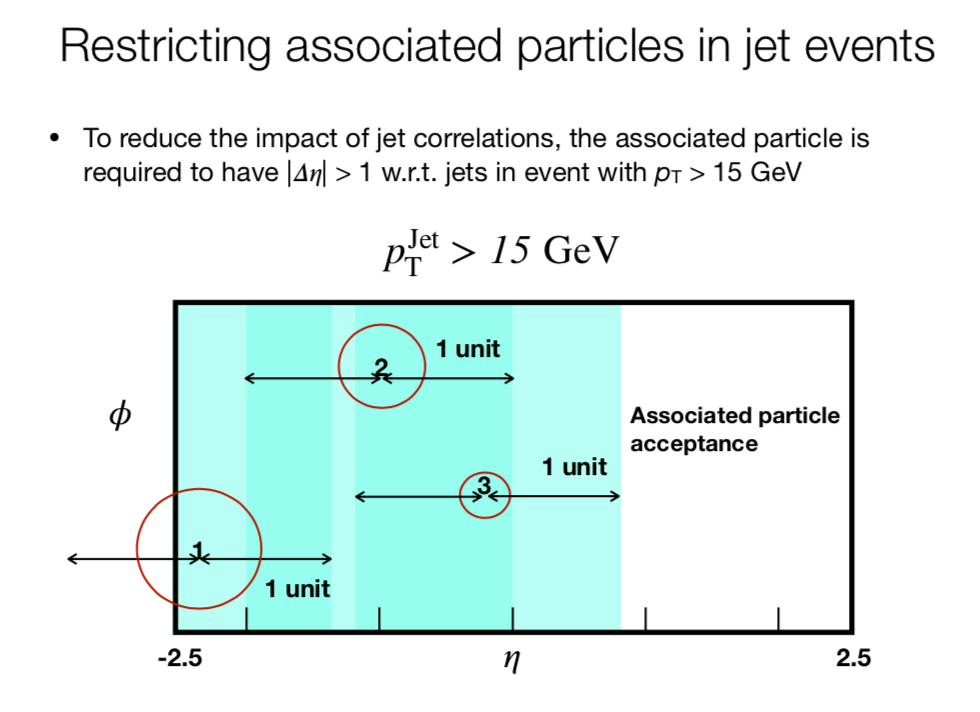 7
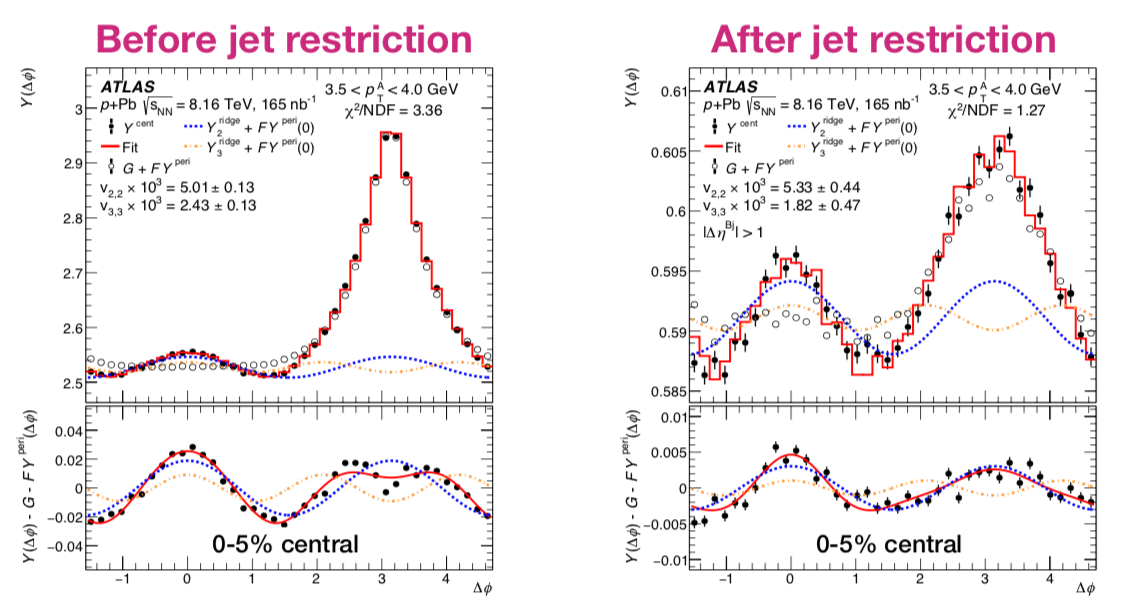 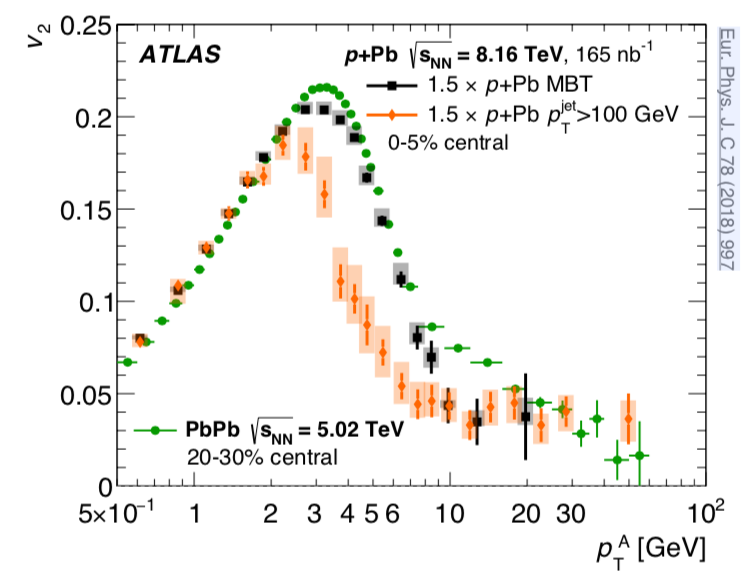 Jet rejection drastically improves ‘signal-to-background’
Reduces sensitivity to template method assumptions
8
Physics Result
Low pT “bulk” flow
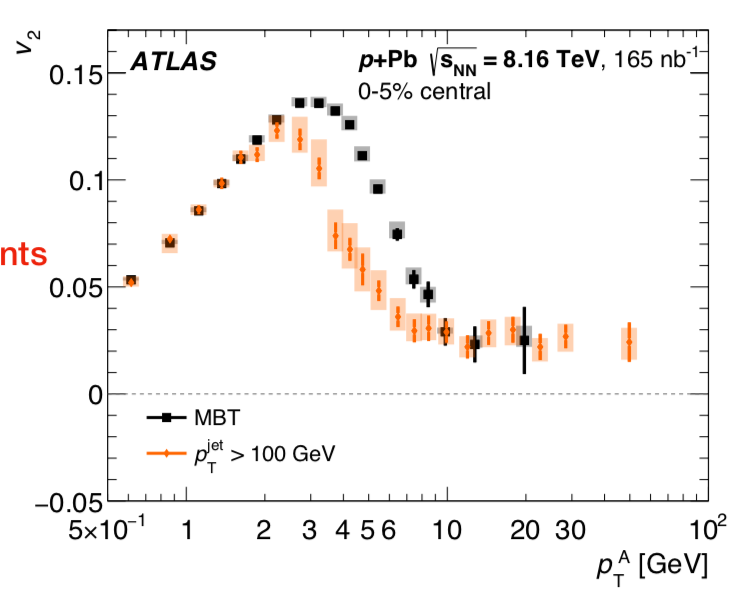 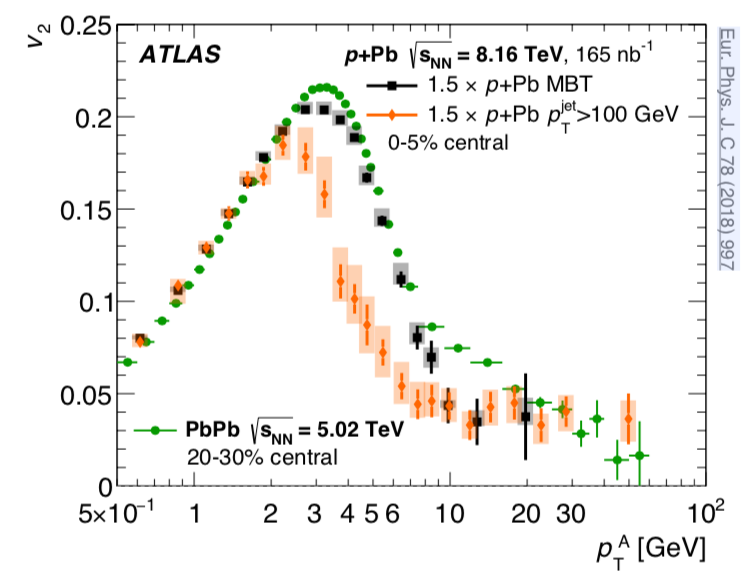 High pT flow / jet quenching?

What is really measured is azimuthal correlation of 
low and high pT particles. 

Transition region, with differences in minimum bias and jet samples.
Systematic uncertainties shown as boxes with contributions from multiple sources.
9
p+Pb and Pb+Pb Comparison
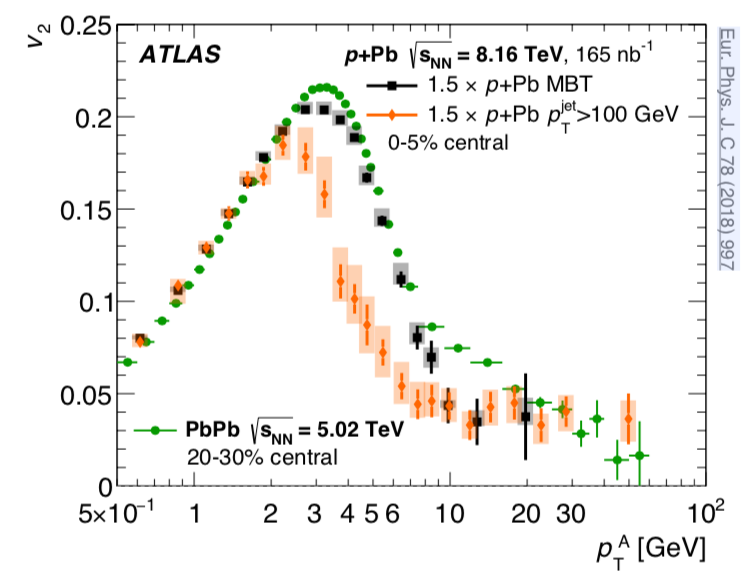 Pb+Pb and 
p+Pb (scaled x1.5) appear very similar

Common hydrodynamic explanation for 
pT < 4 GeV?

Common explanation for pT > 10 GeV?
10
Jet Quenching Model for p+Pb
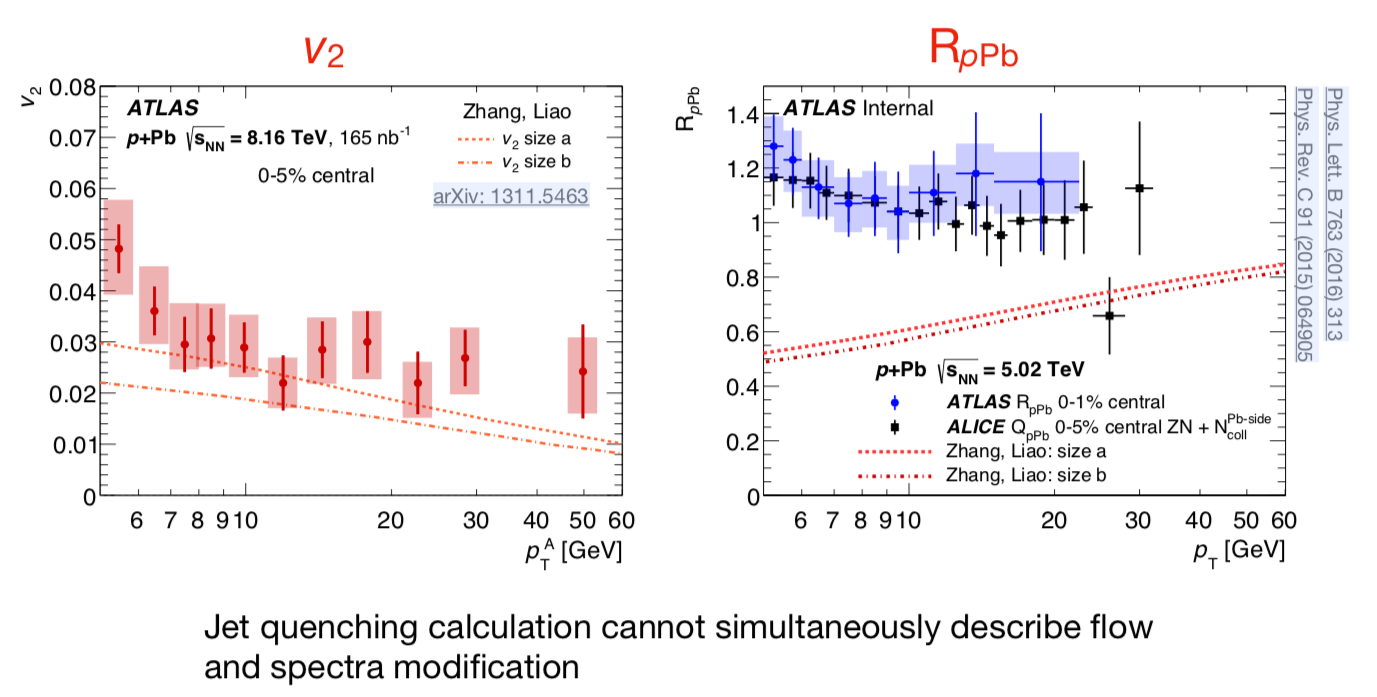 Cannot describe both azimuthal anisotropy and lack of change in pT spectra
11
Initial State Effect Model?
A key check for the original pp “ridge” correlation observation by CMS was checking PYTHIA – CMS Collaboration JHEP 09 (2010) 091
Data
PYTHIA
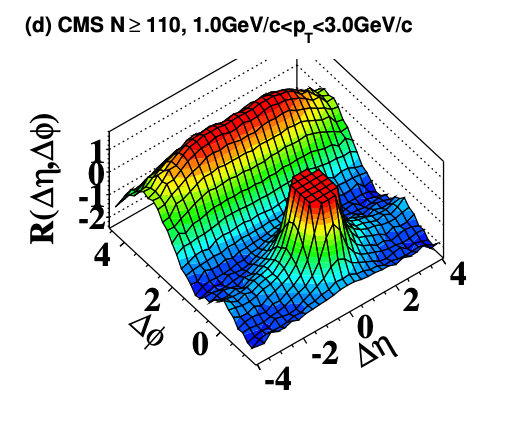 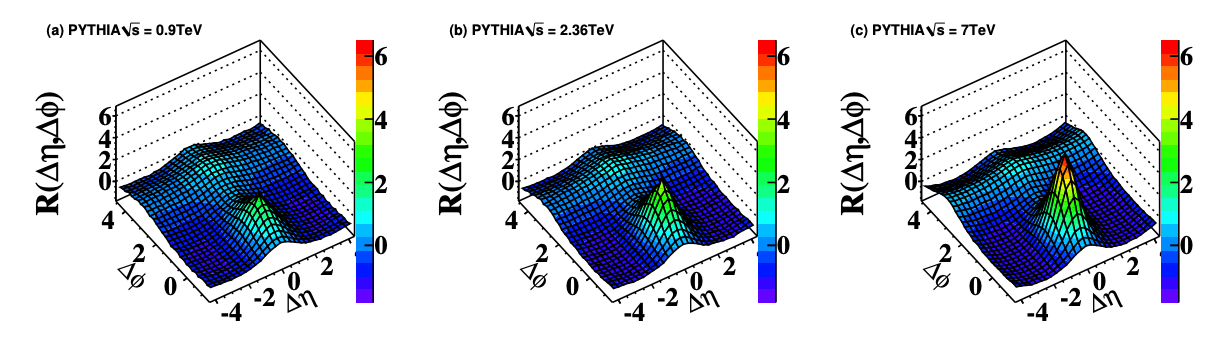 Ridge
No Ridge
12
PYTHIA’s revenge?
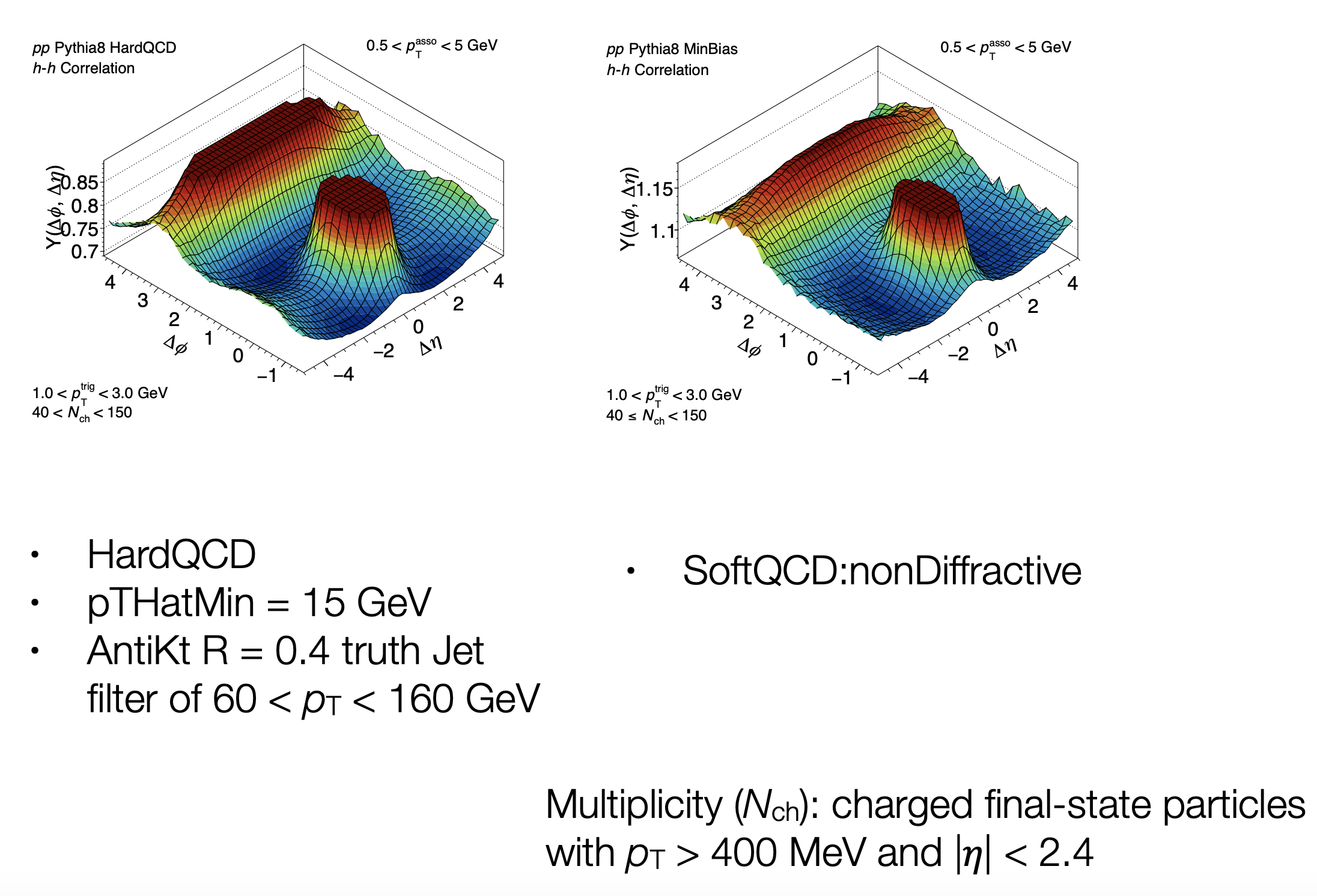 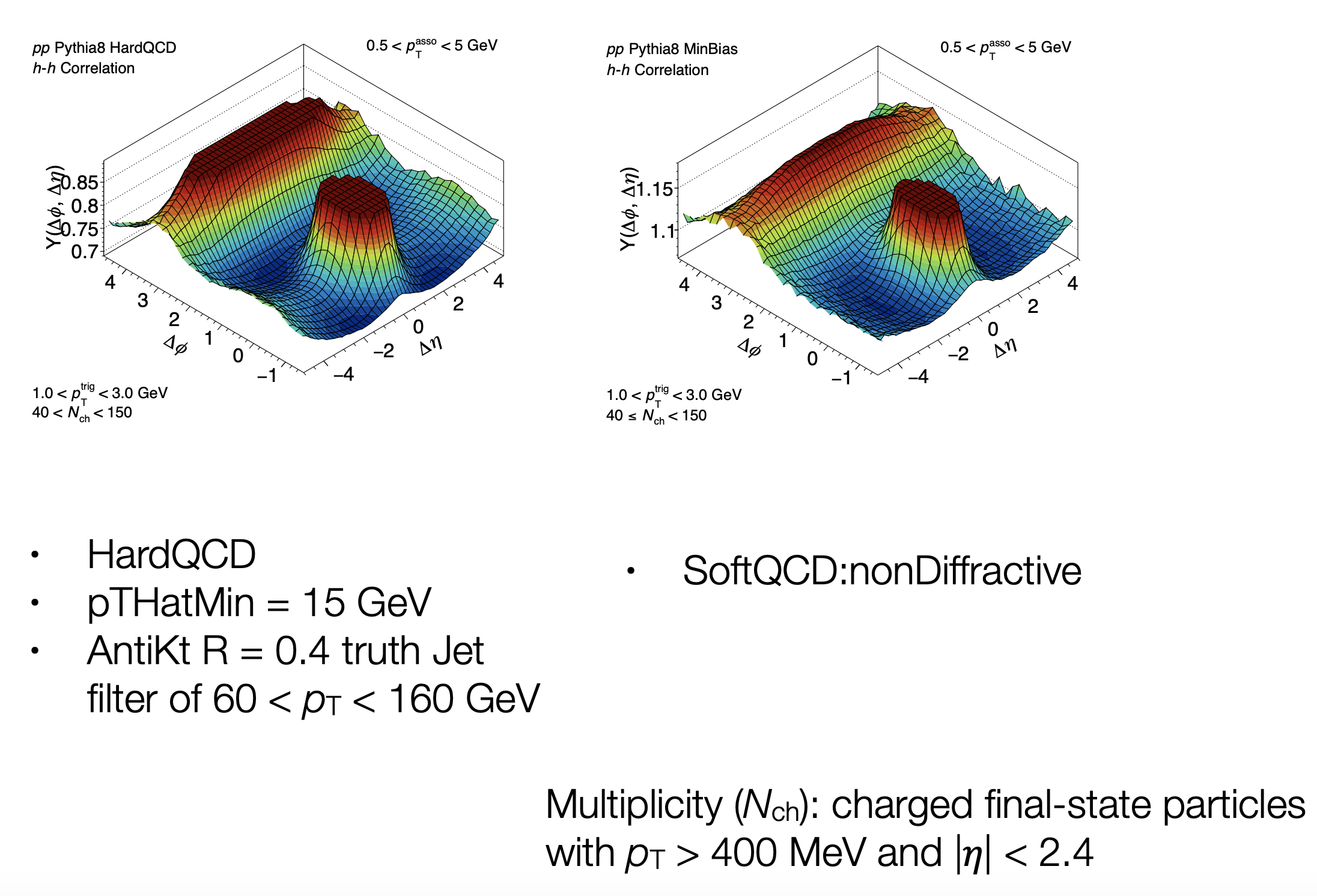 PYTHIA initial-state radiation:

“SpaceShower::phiIntAsym”
implementing azimuthal asymmetries in the radiation pattern from colour coherence  considerations.

This is without the 
“string shoving” option!
https://doi.org/10.1016/j.physletb.2018.01.069
PYTHIA8 – no long-range ridge
PYTHIA8 –  dijet events
However, effect is biggest in LOW multiplicity events and is 
watered down in HIGH multiplicity events
13
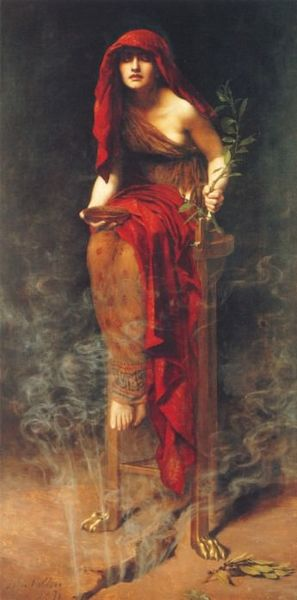 How can the 
Oracle of Delphi 
be wrong?
Quantitative PYTHIA Angantyr Prediction
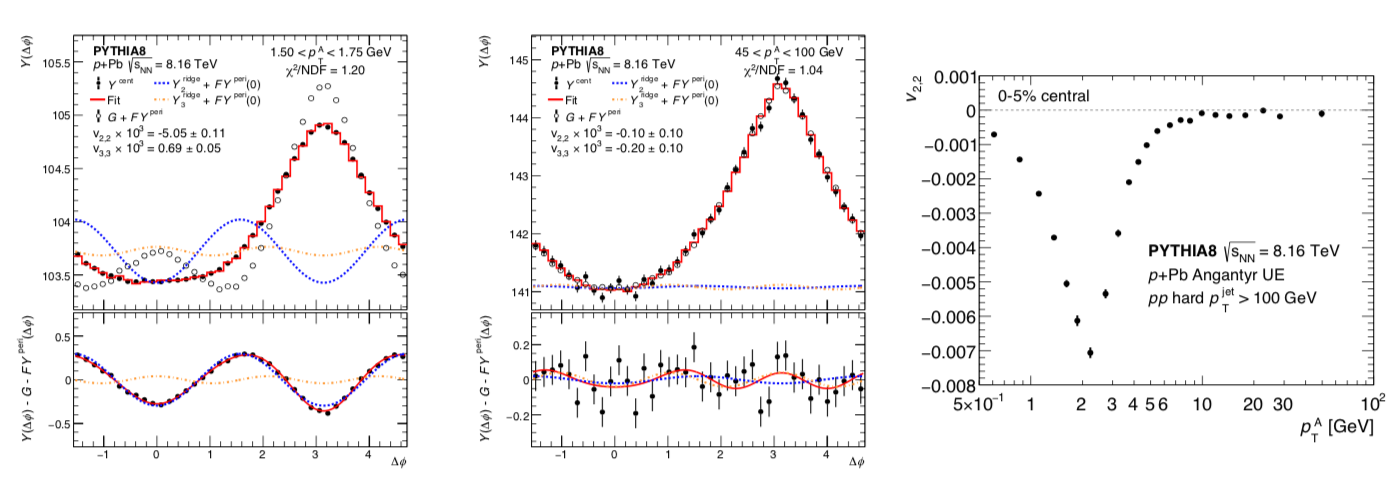 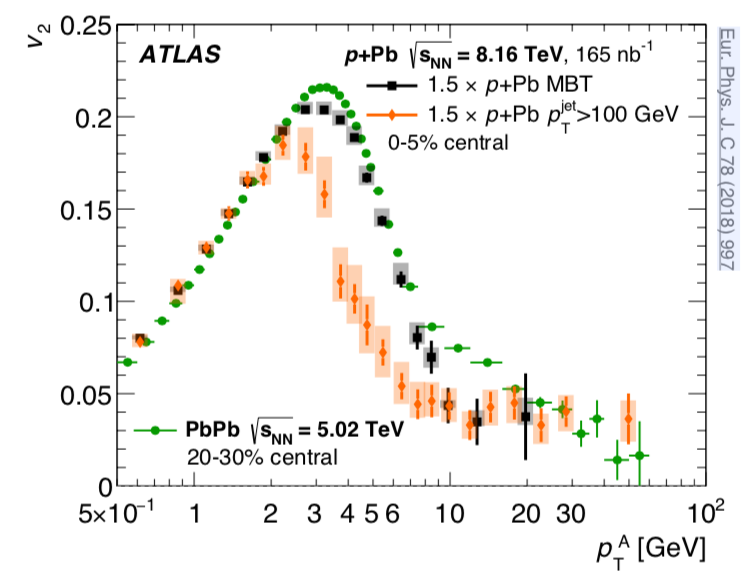 Because correlation is stronger in low-multiplicity, template subtraction yields negative correlation in high-multiplicity events.     Opposite sign and trend from experimental data.   Problem with any explanation involved n << Ntotal particles.
14
Summary
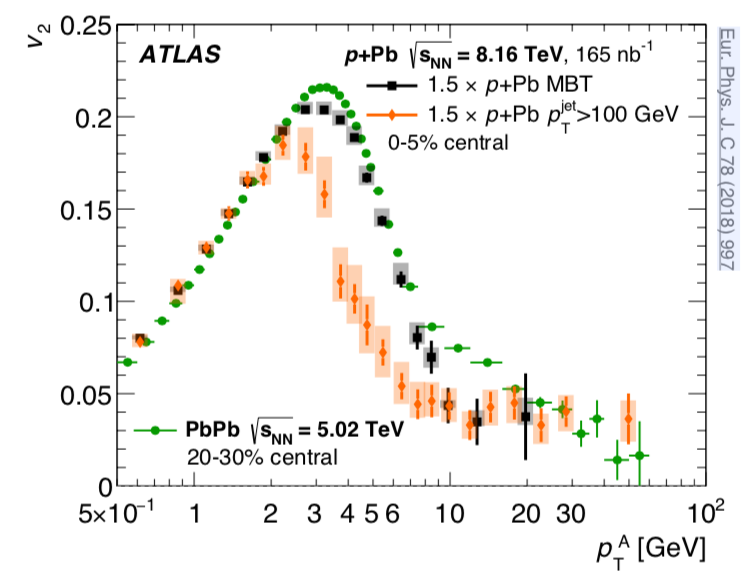 New ATLAS result in p+Pb

Definitive correlation of high and low pT particles, where low pT particle azimuthal anisotropy explained via hydrodynamics

Fundamental conflicts with jet quenching and initial-state explanations.

Good puzzle ready to be solved.
15
Extra
Talk Logistics:
The talk is 15 + 3
The talk is in a parallel sessions with 4 talks all with the same title for theory, ALICE, CMS, and then ATLAS (this talk).
https://indico.cern.ch/event/856696/sessions/330883/#20200528
16
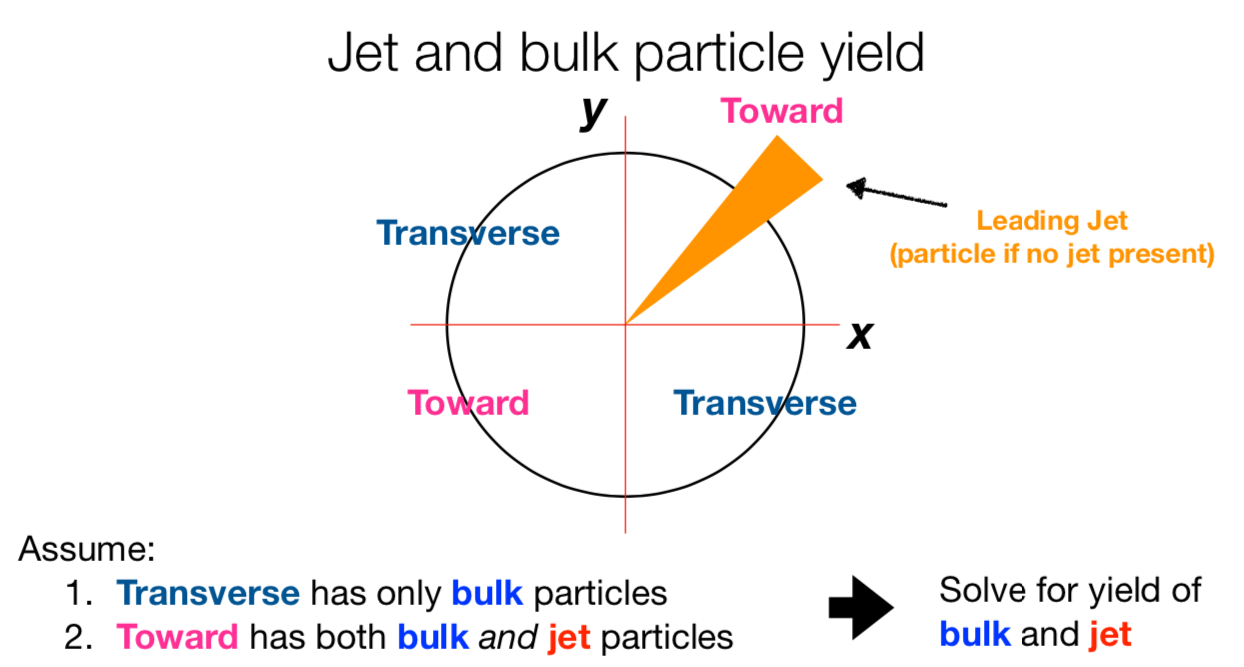 17
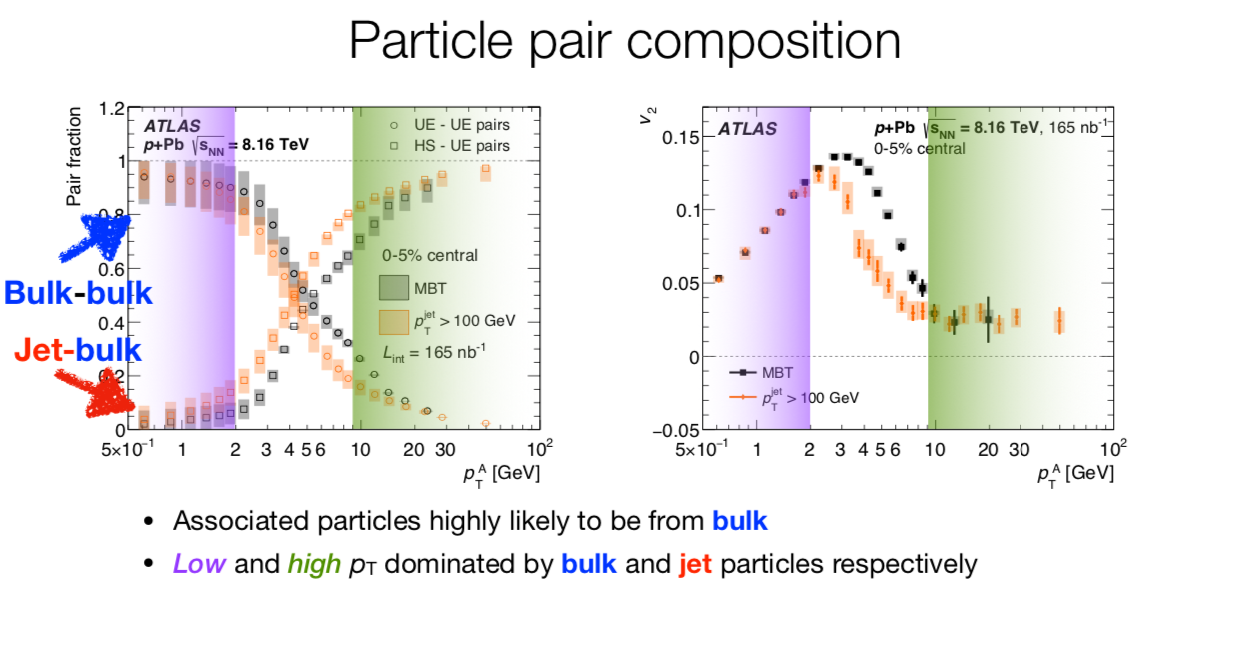 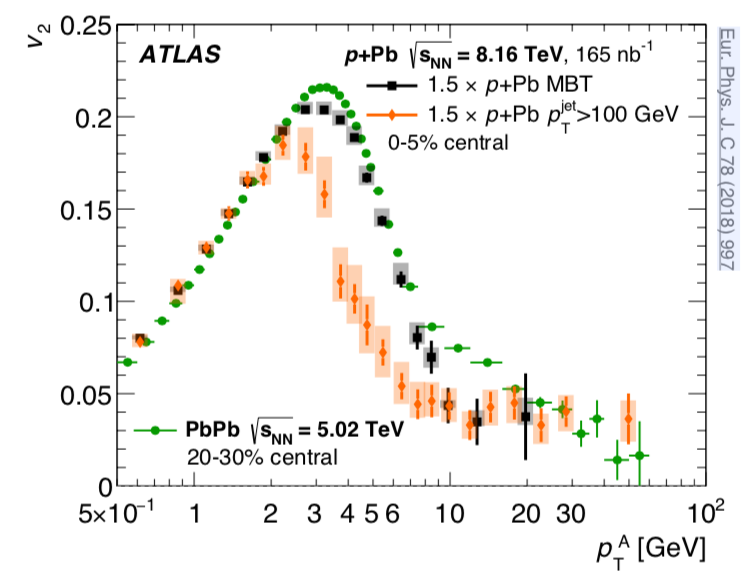 18
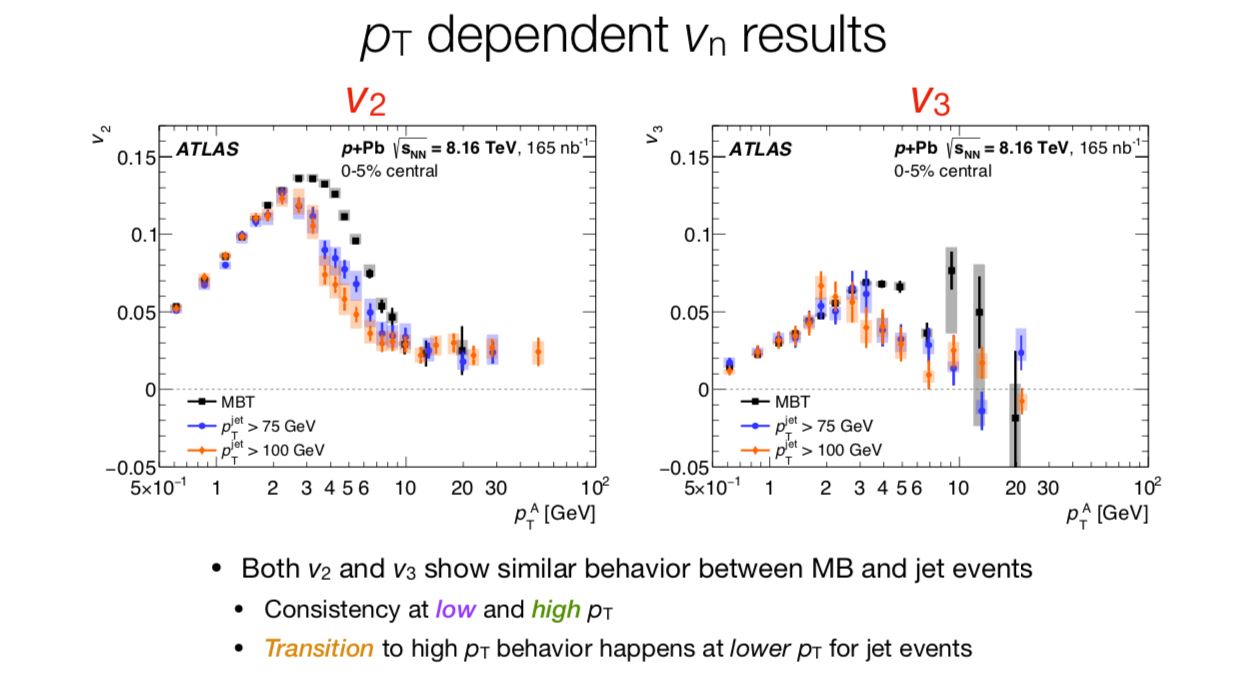 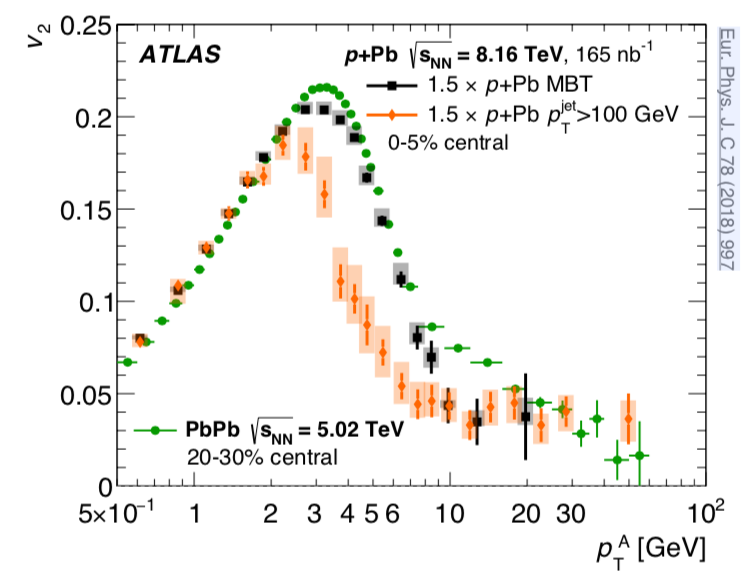 19